Організація майданчика для онлайн-заходів засобами
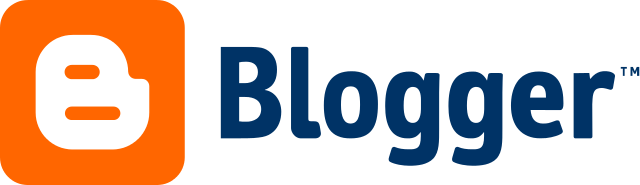 Станіслав Фарінfarin@ippo.dn.ua099 6605 708   098 0701 741
Чому blogger?
Як дістатися?
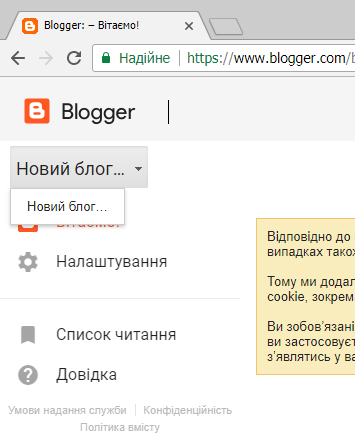 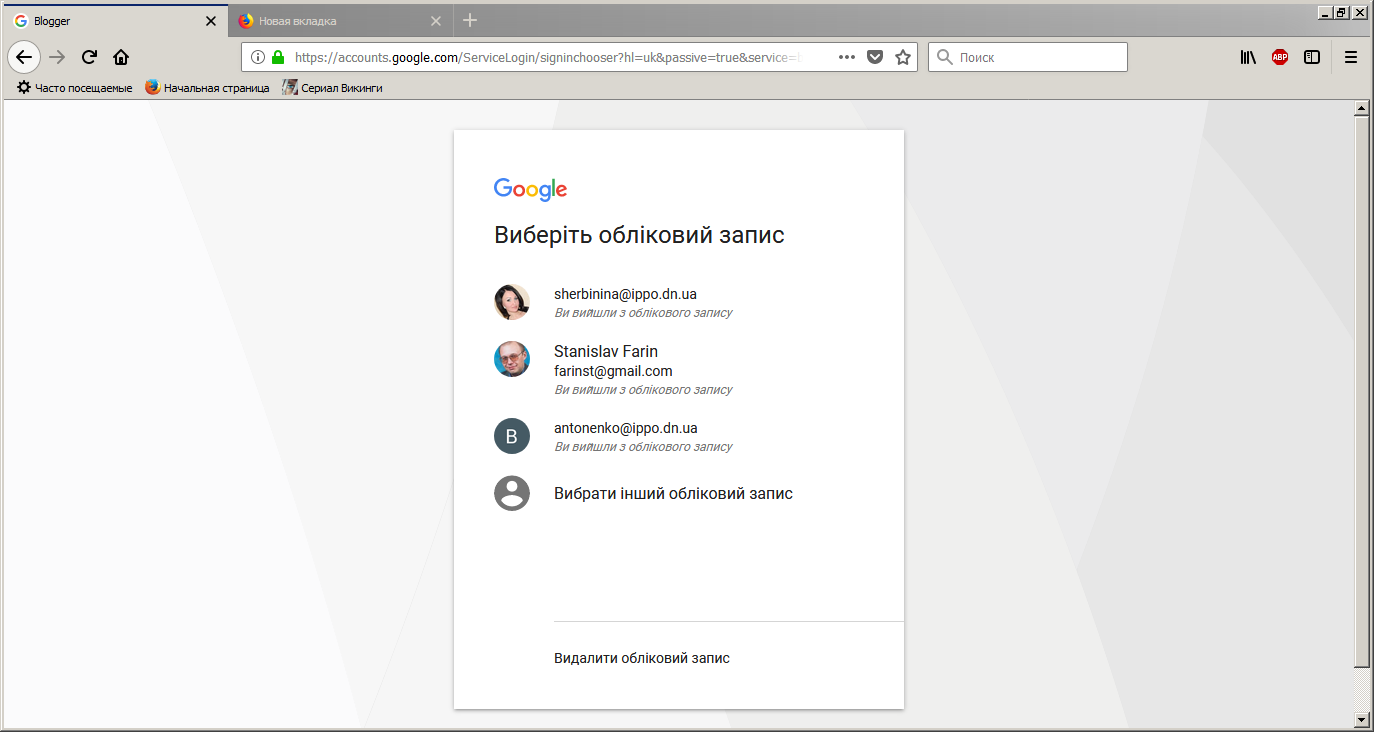 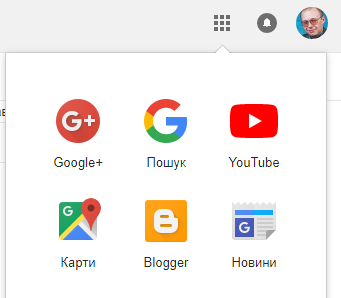 Створення
Створення, редагування, приховування, видалення публікацій
Панель керування
Модерація коментарів
Створення, редагування, видалення сторінок
Додавання навігаційних (або розширень) елементів блогу
Налаштування зовнішнього вигляду
Безпека, користувачі, загальне..
Налаштування доступу
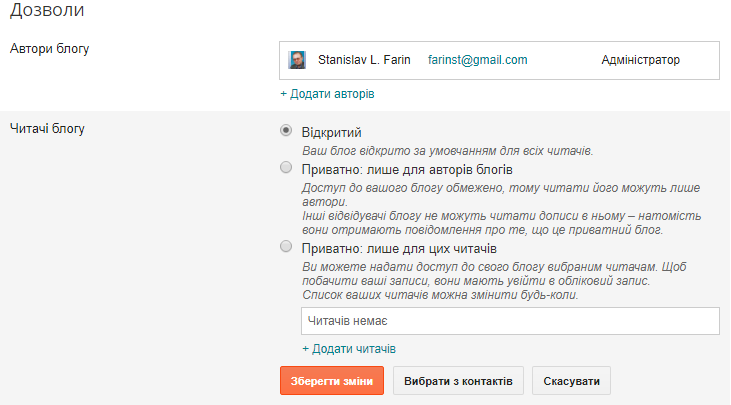 Зовнішній вигляд
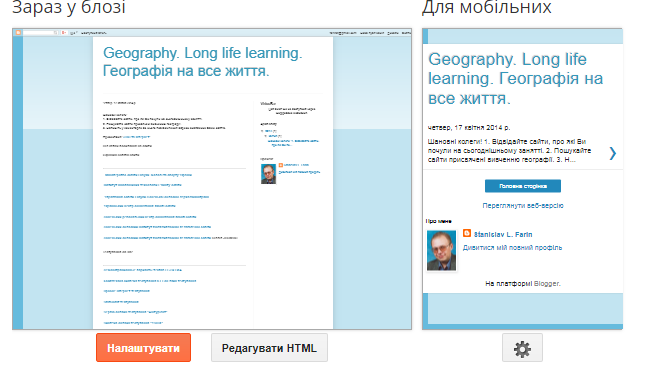 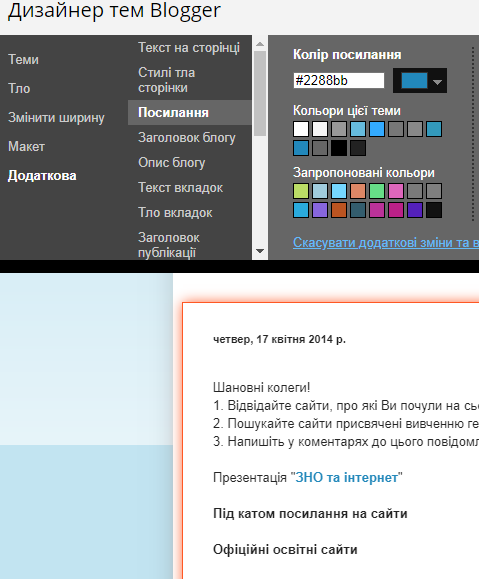 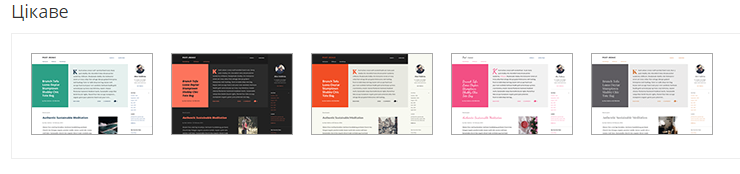 Публікації
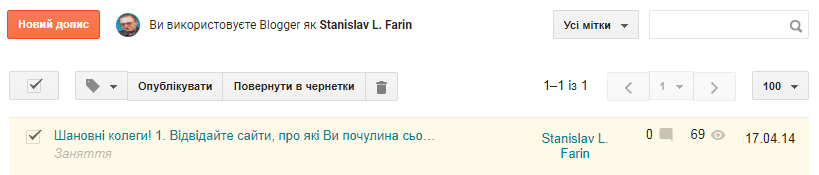 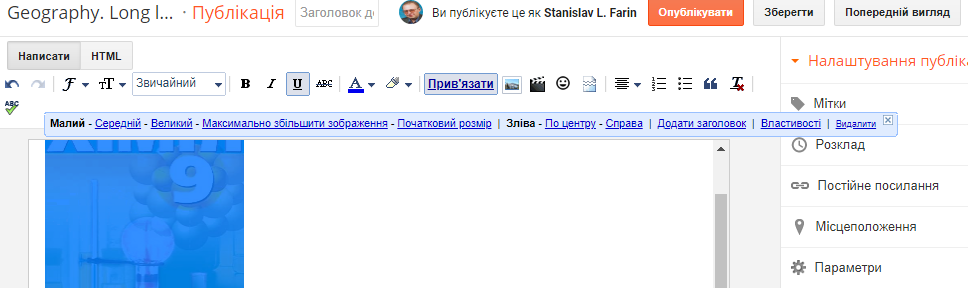 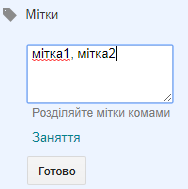 Навігація
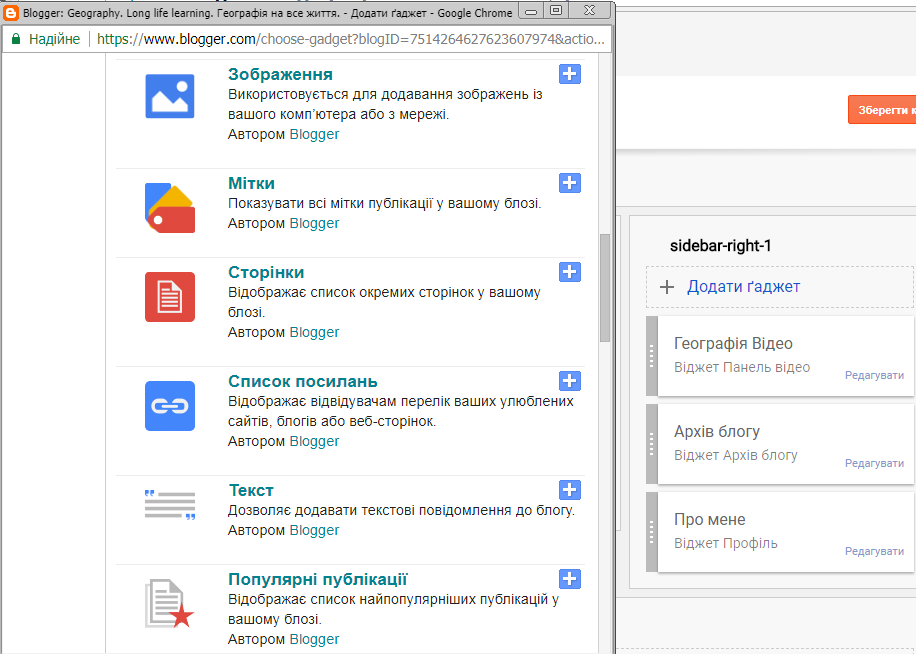 Навігація
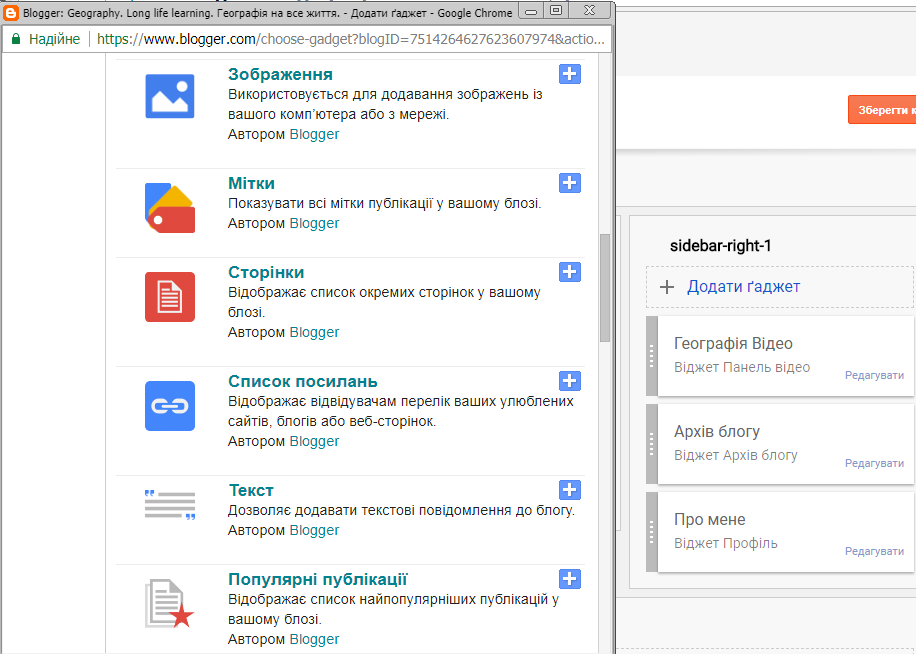 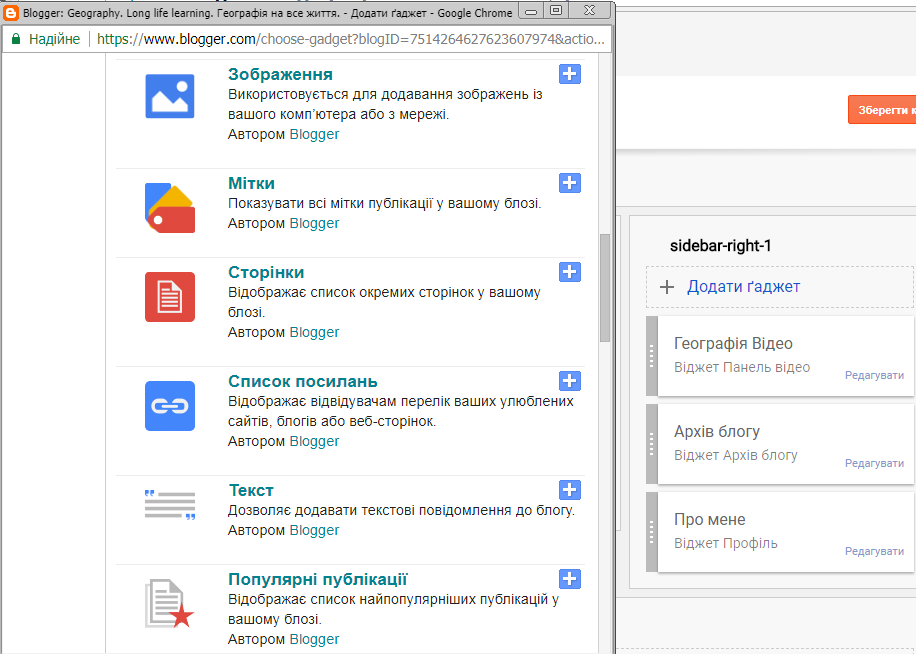 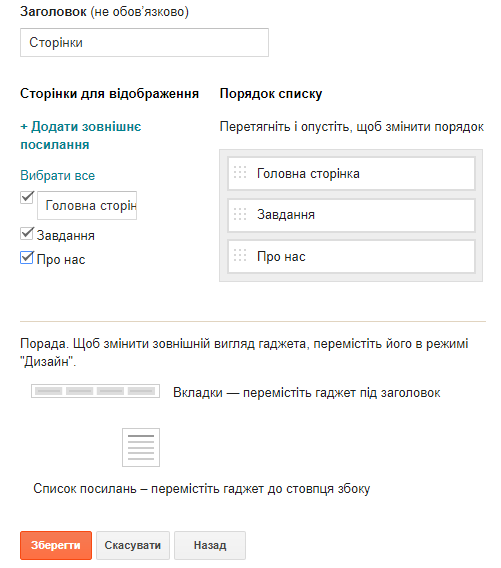 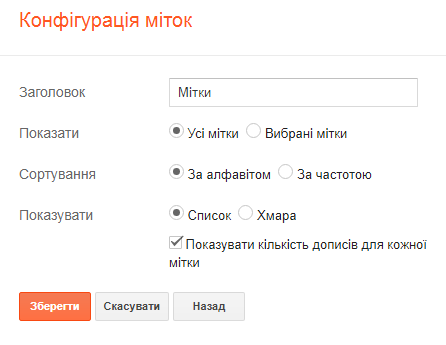